ЛЕКЦІЯ 12
Монтаж заземлюючих пристроїв

1. Монтаж природніх заземлюючих пристроїв
2. Монтаж штучних заземлюючих пристроїв
3. Монтаж заземлюючих і нульових захисних провідників
4. Розрахунок захисного заземлення
5. Занулення
1. Монтаж природніх заземлюючих пристроїв
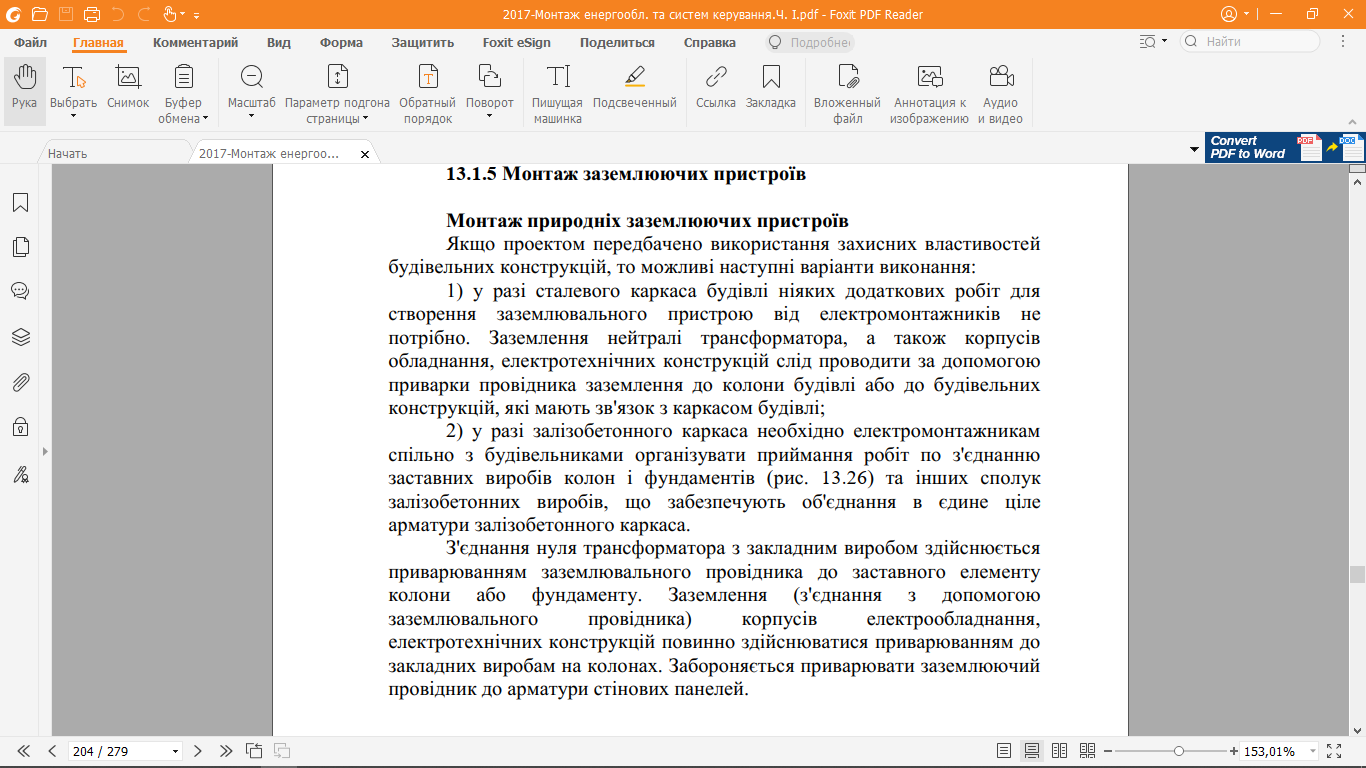 2. Монтаж штучних заземлюючих пристроїв
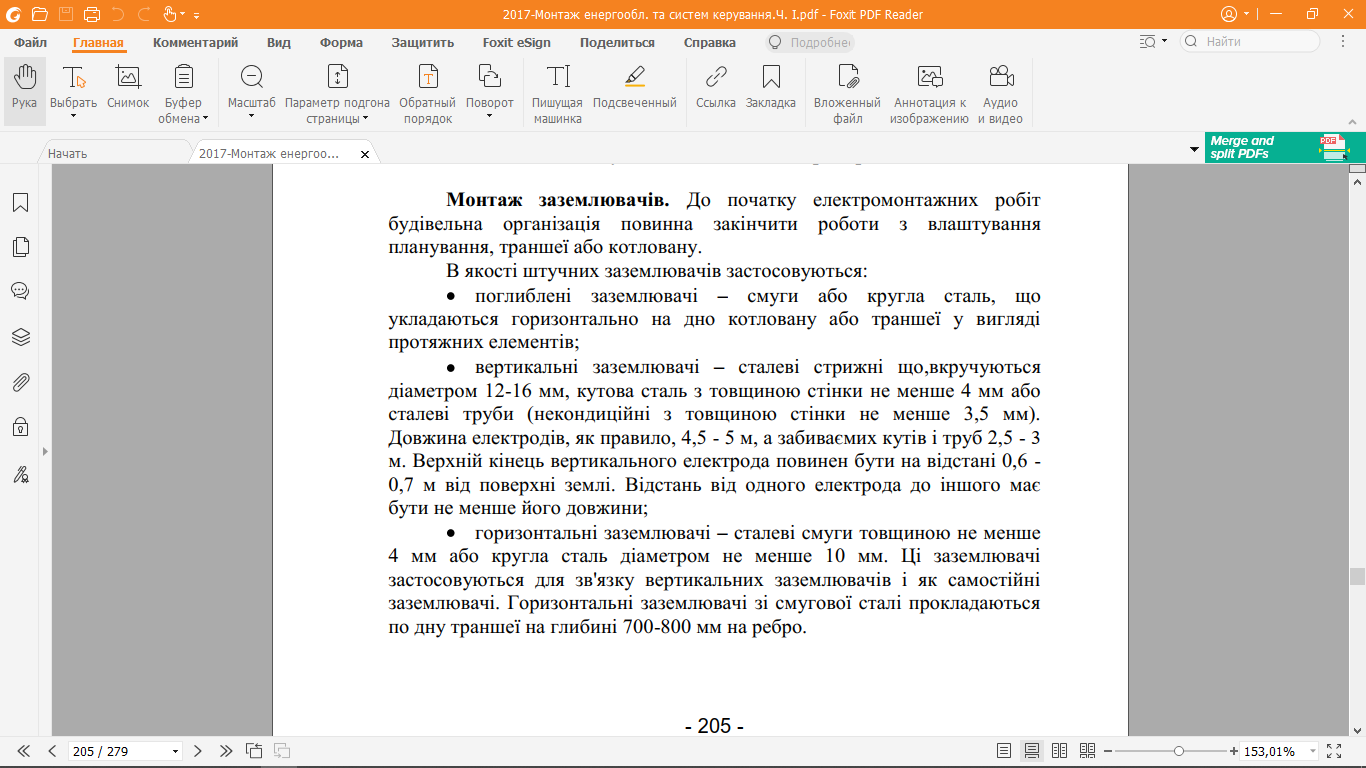 Зварювання сталевих смуг і стрижнів заземлення. Термітно-тигельне зварювання застосовується для з'єднання сталевих смугшириною 25, 30 і 40 мм при товщині 4-5 мм і стрижнів діаметром 12, 14 і 16 мм в контурах заземлень, для приєднання контурів до заземлювачів,опор ліній електропередач та іншим сталевим конструкціям. Типиз'єднань і відгалужень смуг і стрижнів, виконаних за допомогоютермітного зварювання, показані на рис. 13.27, 13,28. Для виконанняз'єднань сталевих смуг і стрижнів заземлення термітного зварюваннямнеобхідні пристосування та інструменти. Термітно-тигельне зварюваннясталевих смуг і стрижнів виконують в піщано-смоляних тигель-формаходноразового застосування, виготовлених у майстернях заготівельнихділянок організацій. Тигель-форми виготовляються із суміші кварцовогопіску з 6% термореактивної смоли-пульвербакеліта. Верхня частинапорожнини форми служить тиглем, в якому відбувається термітна реакція з виділенням сталі; нижня частина являє собою камеру, в якійвідбувається зварювання (розплавлення зварюваних смуг або стрижнів іформування зварного                з'єднання).
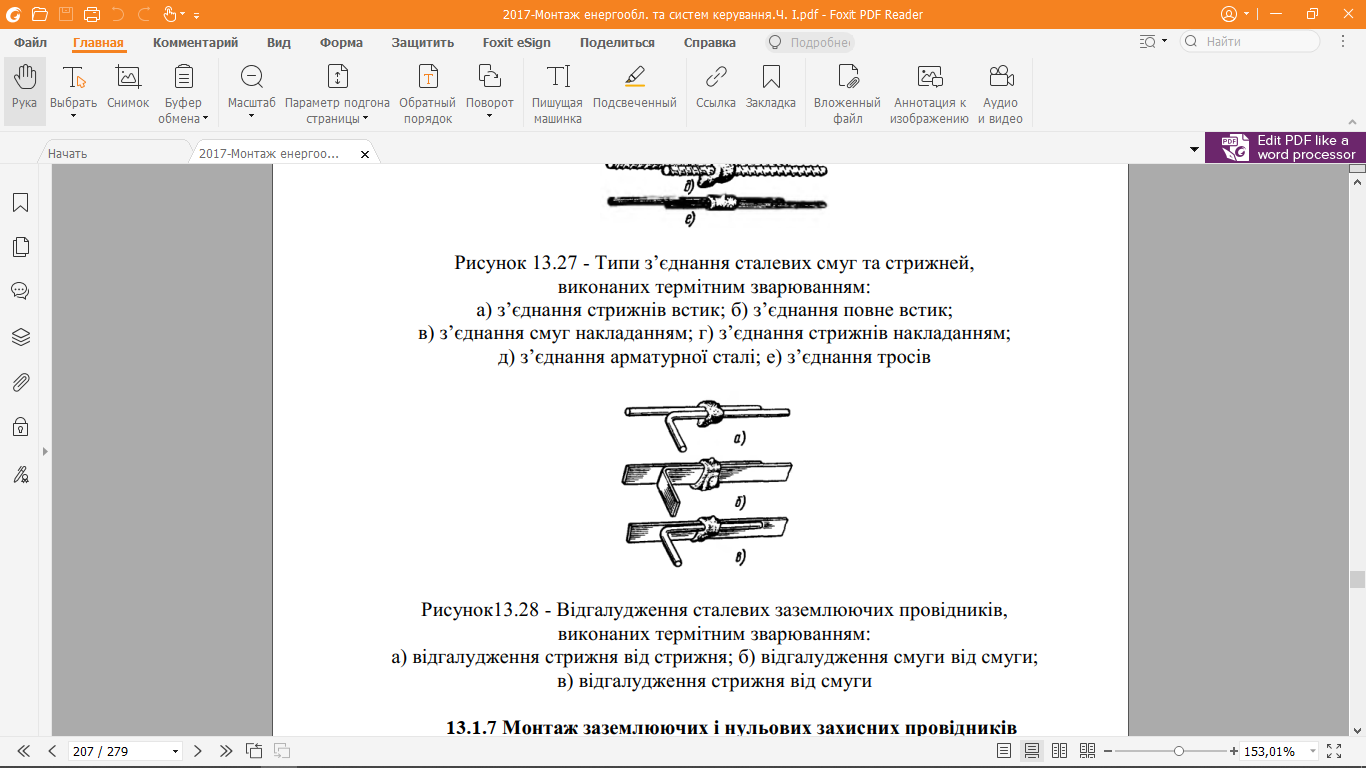 3. Монтаж заземлюючих і нульових захисних провідників
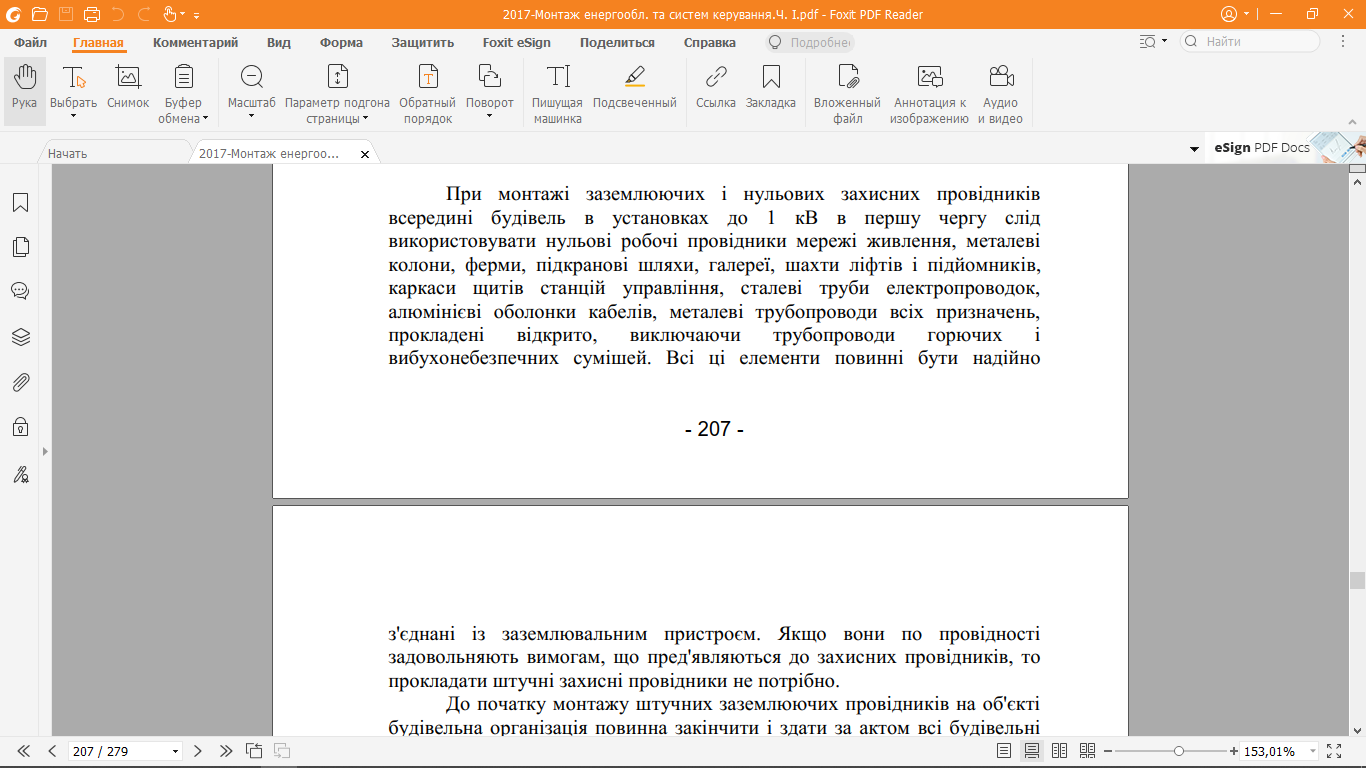 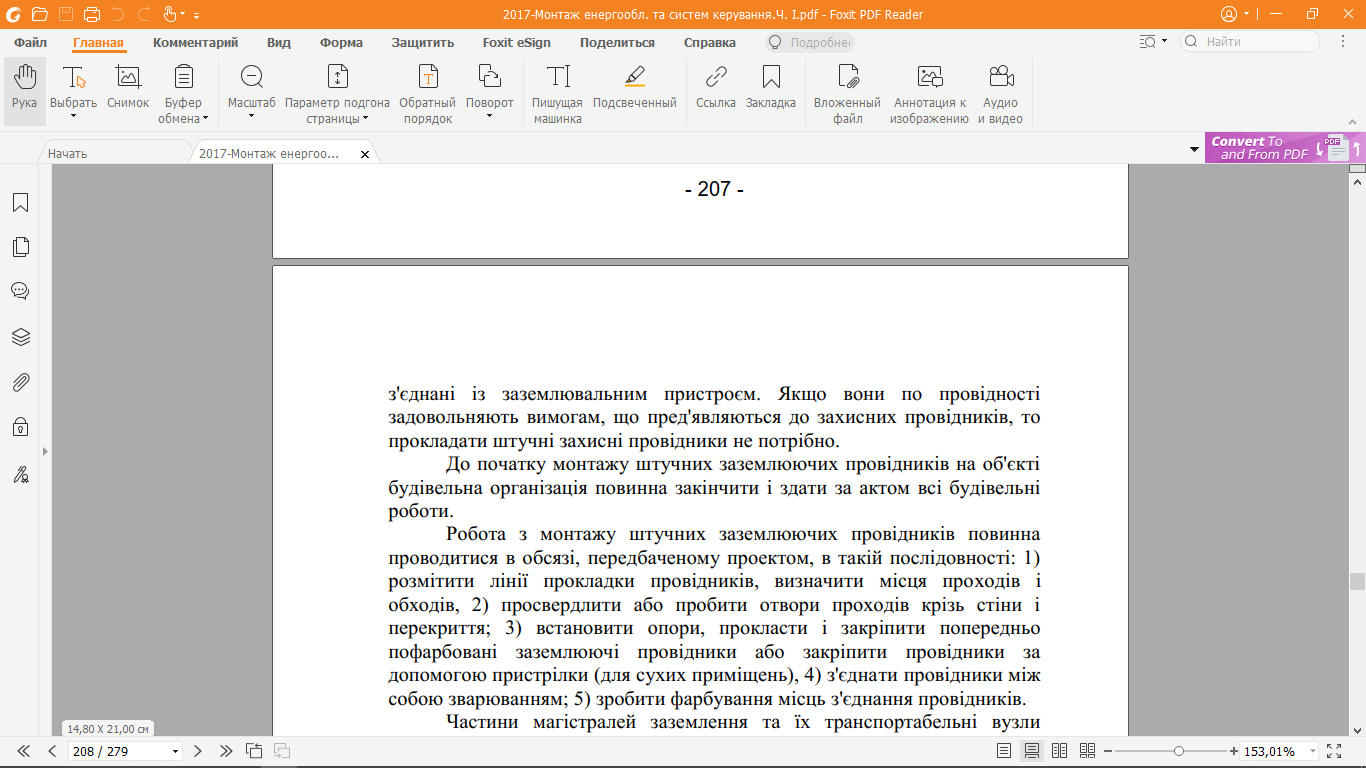 4. Розрахунок захисного заземлення
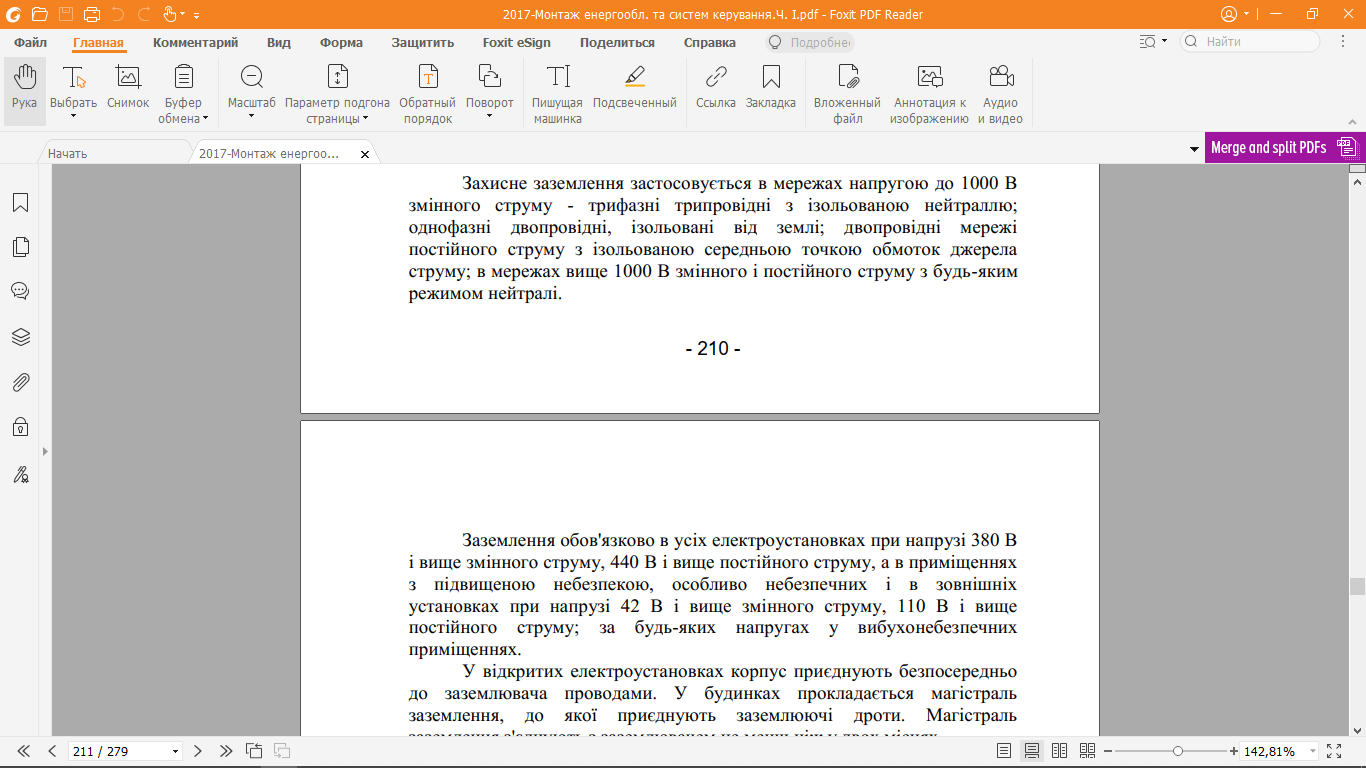 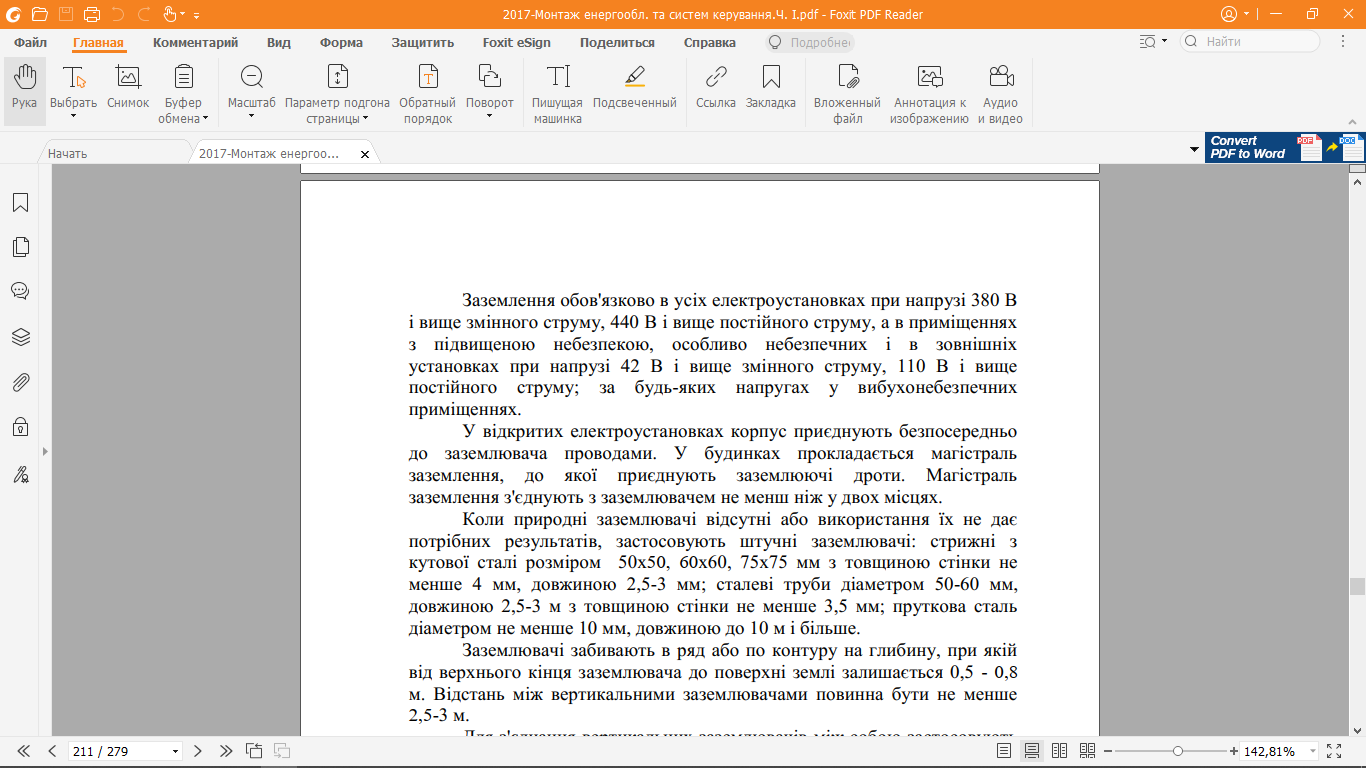 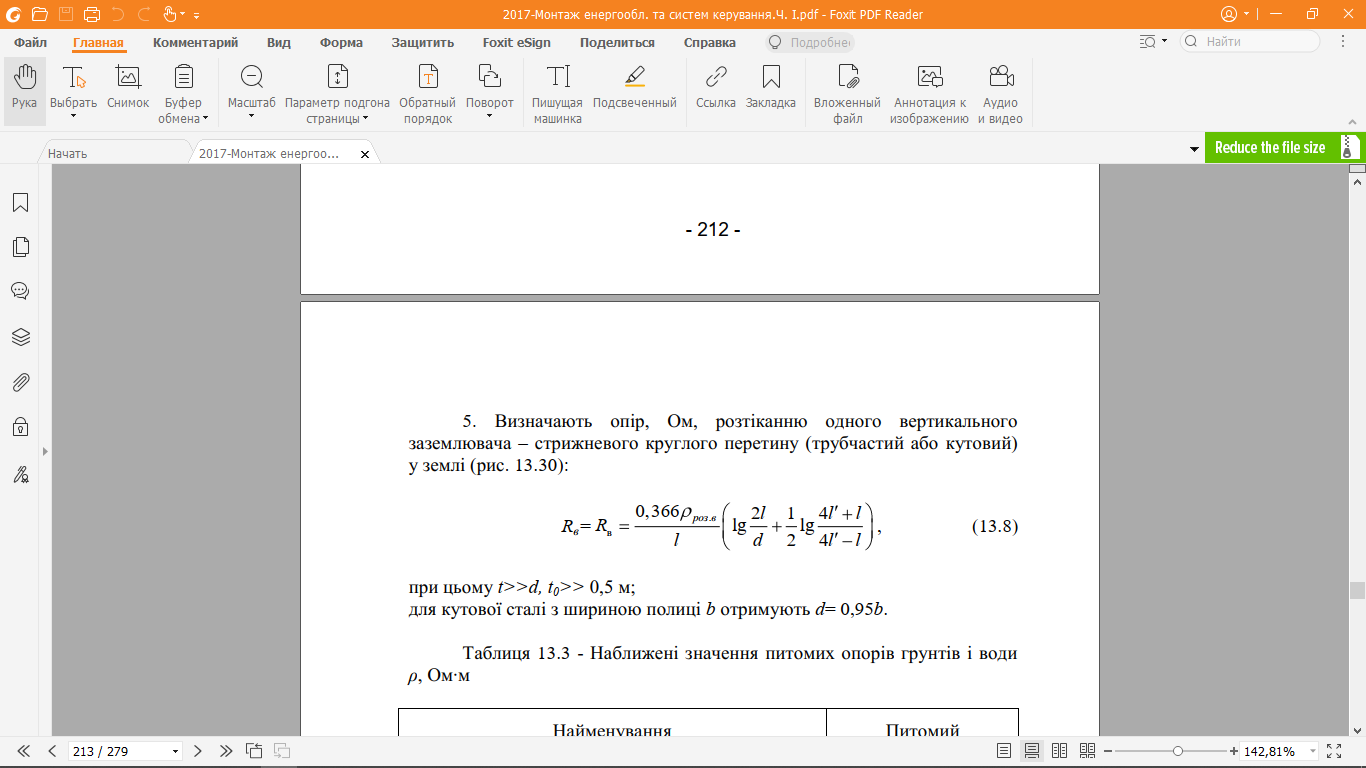 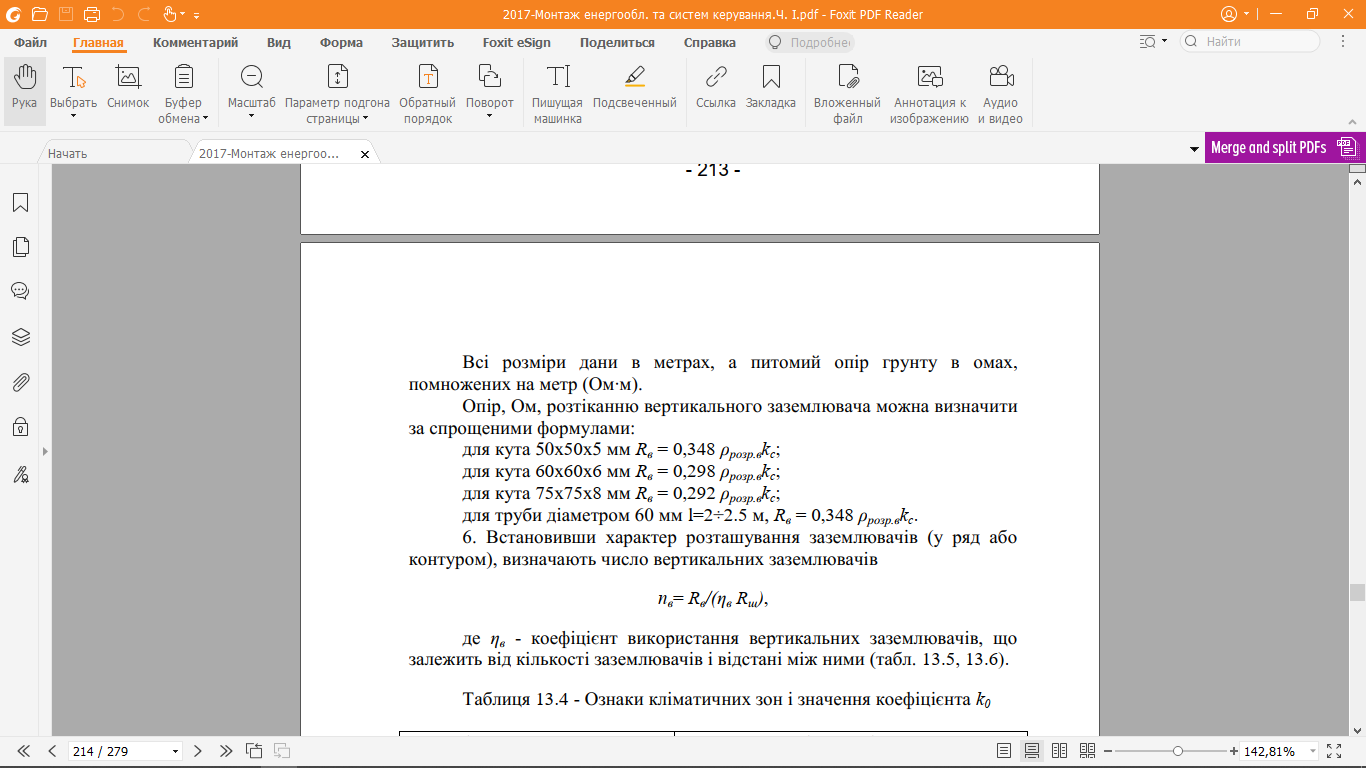 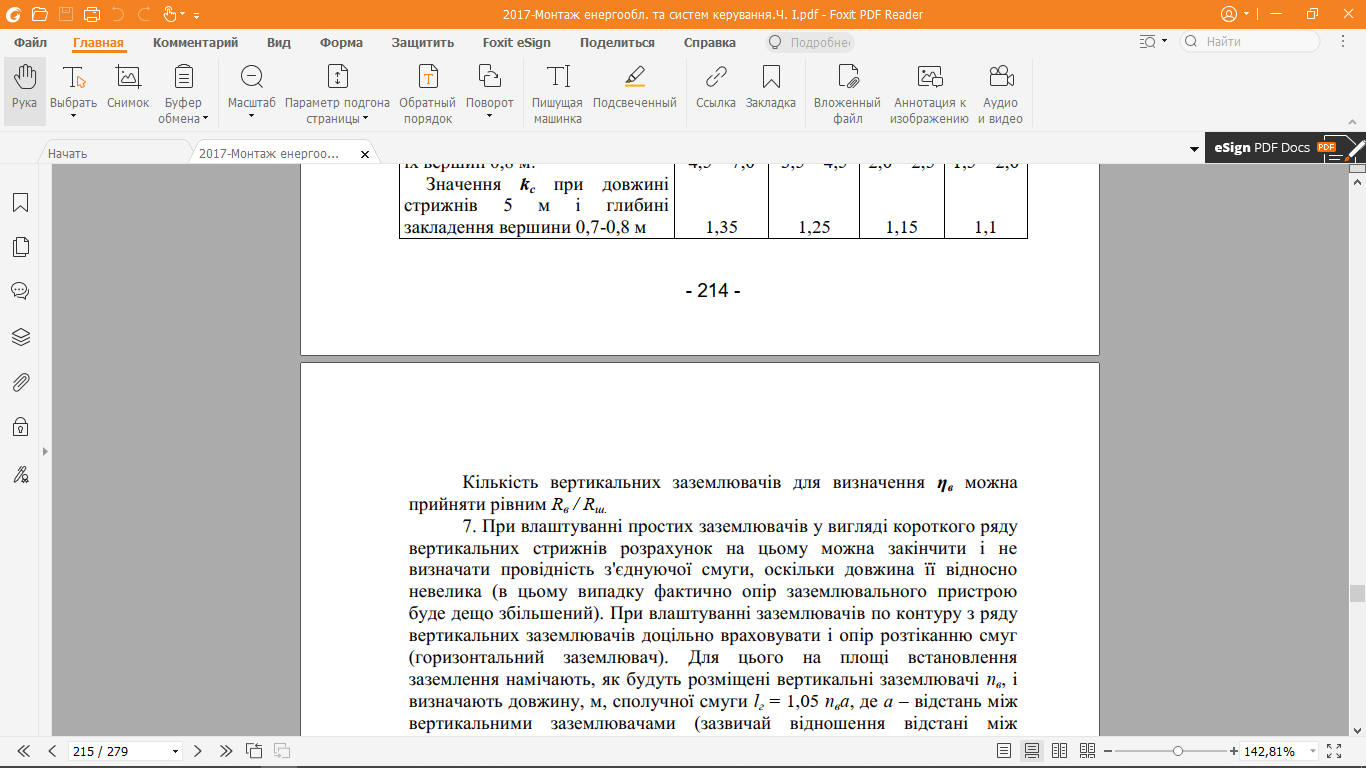 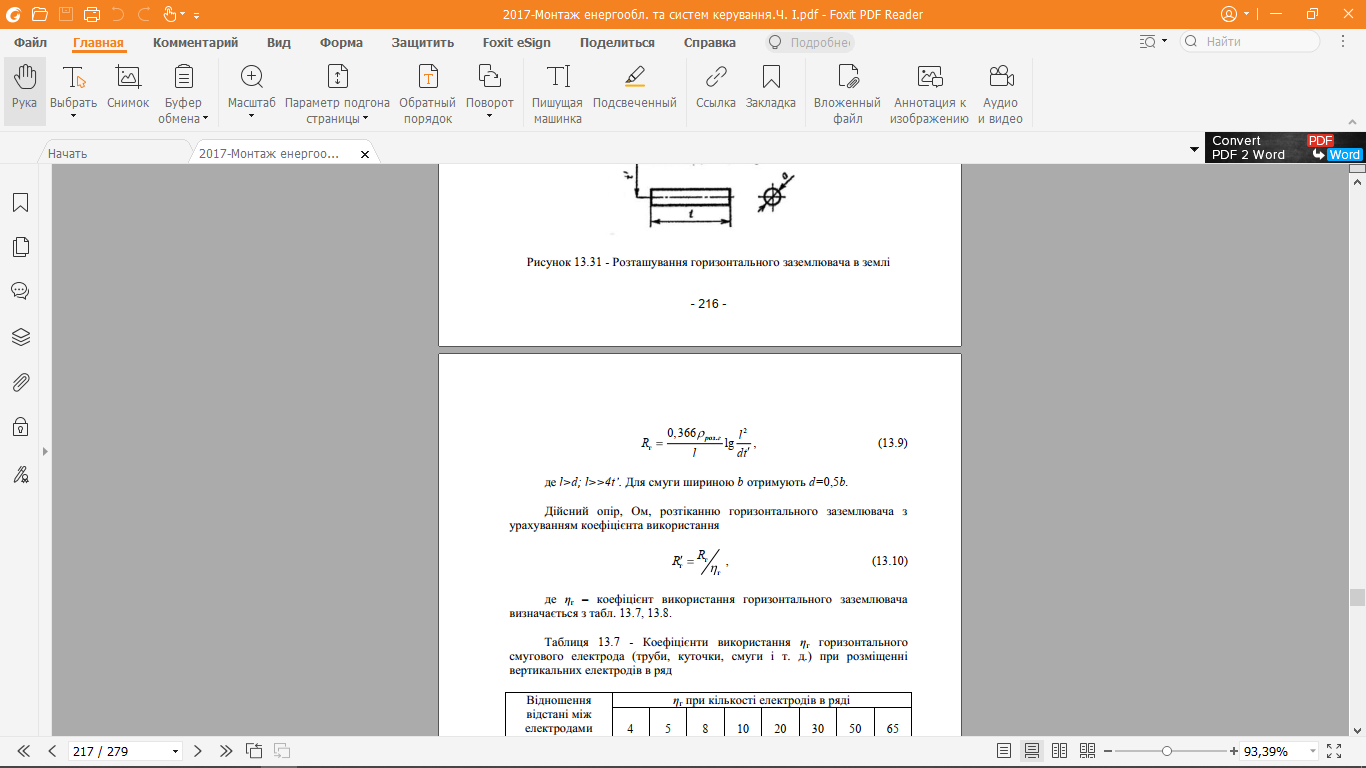 5. Занулення
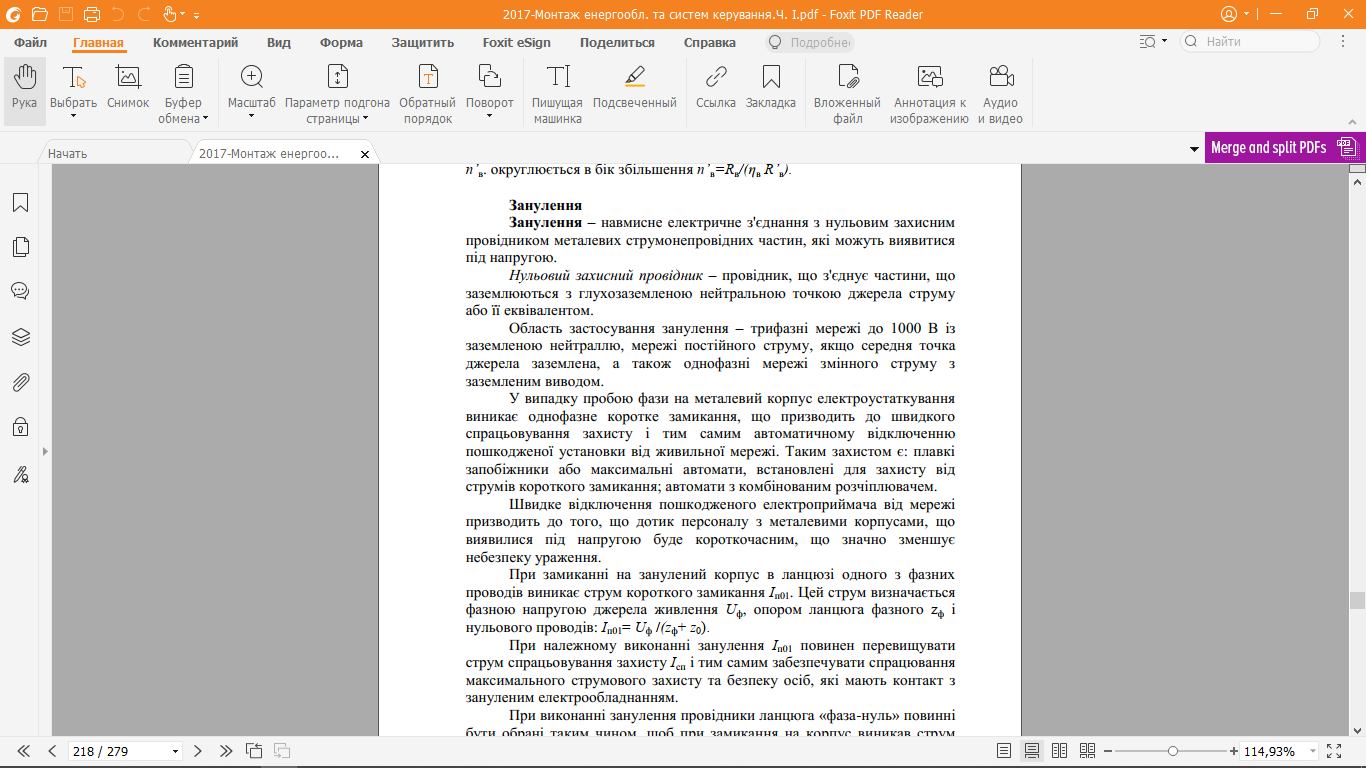 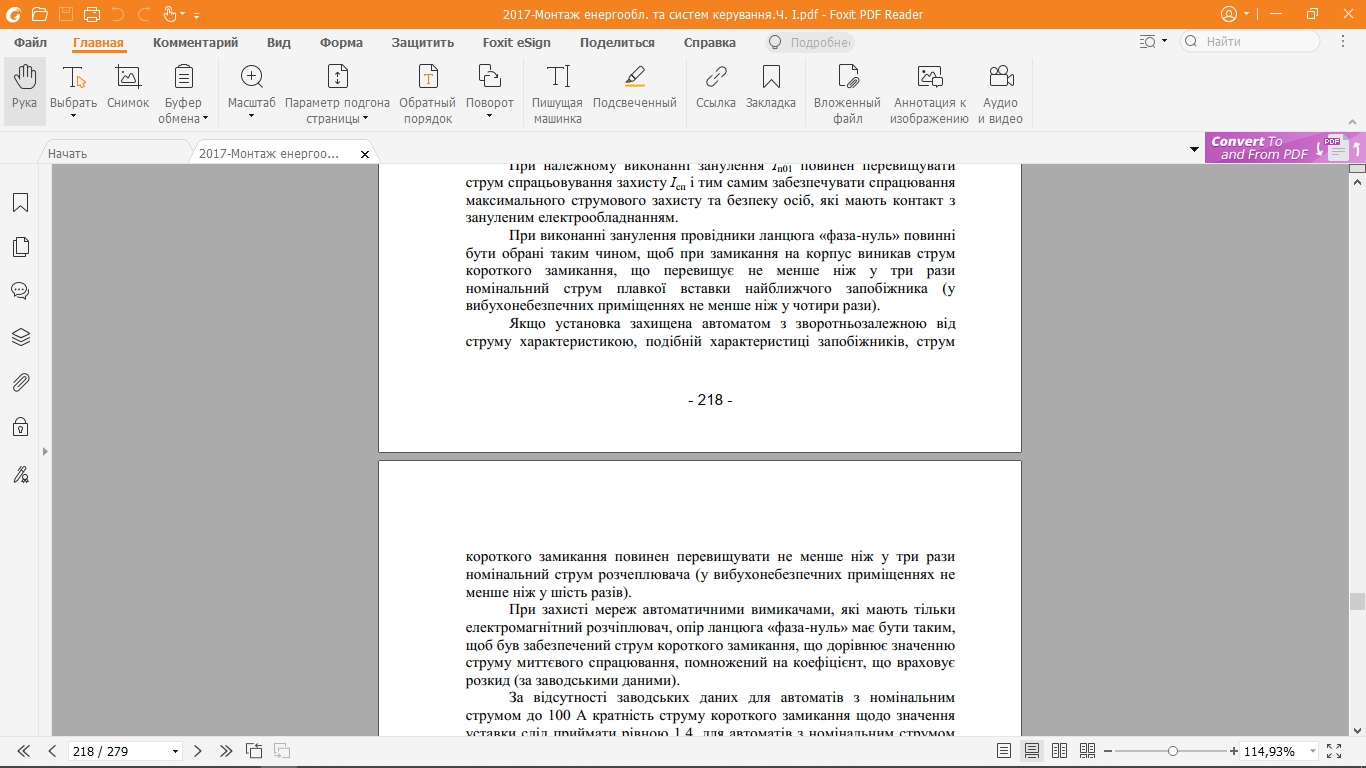